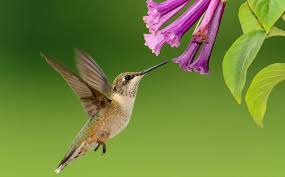 ¯^vMZg
15/07/2020
Shabiulislam@gmail.com
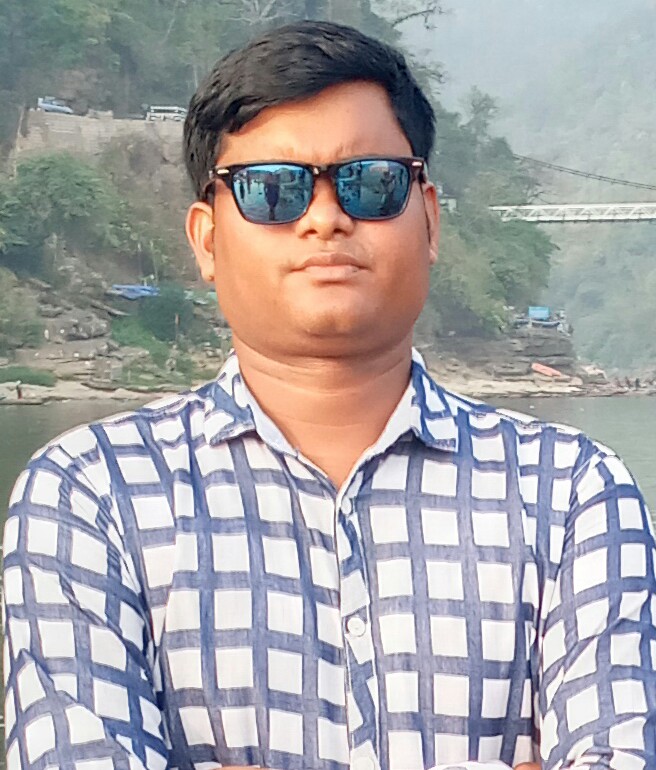 cwiwPwZ
‡kÖwY: `kg(‡fv‡Kkbvj)
welq: evsjv wØZxq
cvV: evK¨
‡gvU wkÿv_©x: 105 Rb
ZvwiL: 00/09/2020
‡gv: mvweDj Bmjvg 	
mnKvix wkÿK	
jyrdzi ingvb nvB ¯‹zj GÛ K‡jR|
15/07/2020
Shabiulislam@gmail.com
wkLb dj
evK¨ wK? Zv ej‡Z cvi‡e|
ev‡K¨i KqwU Ask I wK wK? Zv ej‡Z cvi‡e|
GKwU mv_©K ev‡K¨ KqwU ¸Y _v‡K I wK wK? Zv ej‡Z cvi‡e|
evK¨‡K Kq fv‡M fvM Kiv hvq I wK wK? Zv ej‡Z cvi‡e|
MVb MZ fv‡e evK¨‡K Kq fv‡M fvM Kiv hvq I wK wK? Zv ej‡Z cvi‡e|
Shabiulislam@gmail.com
15/07/2020
evK¨: †h c` ev c` mgwói Øviv †KvbI wel‡q e³vi fve m¤ú~Y©iƒ‡c cÖKvwkZ nq, †mB c` ev c` mgwó‡K evK¨ e‡j|
cÖ‡Z¨K ev‡K¨i `yBwU Ask|
h_v-
1. D‡`k¨
2. we‡aq
D‡`k¨: ev‡K¨ hvi m¤^‡Ü ‡Kvb wKQz ejv nq,Zv‡K ev‡K¨i D‡`k¨c` e‡j|
we‡aq: ev‡K¨ D‡`k¨c` m¤^‡Ü hv wKQz ejv nq Zv‡K we‡aq e‡j|
‡hgb- †Q‡jwU eB c‡o|
15/07/2020
Shabiulislam@gmail.com
GKwU mv_©K ev‡K¨ wZbwU ¸Y _v‡K |
h_v-
2. †hvM¨Zv
1. AvKvOÿv
3. AvmwË
AvKvOÿv: GKwU K_v ‡kvbvi ci Ab¨ GKwU K_v †kvbvi B‡”Q‡K AvKvOÿv e‡j|
†hvM¨Zv: ev‡K¨i g‡a¨ A_©MZ I fveMZ wgj e‡Üi bvgB AvmwË|
AvmwË: A_© cÖKv‡ki Rb¨ ev‡K¨i †fZ‡ii c`mg~‡ni h_vh_ web¨vmB ev‡K¨i AvmwË|
Shabiulislam@gmail.com
15/07/2020
evK¨‡K Kq fv‡M fvM Kiv hvq I wK wK?
evK¨‡K `yB fv‡M fvM Kiv hvq|
h_v
1. MVbMZ fv‡e
2. A_©MZ fv‡e
15/07/2020
Shabiulislam@gmail.com
MVbMZ fv‡e evK¨‡K wZb fv‡M fvM Kiv hvq|
1. mij evK¨
h_v-
2. RwUj evK¨/wgkÖevK¨
3. †hŠwMK evK¨
15/07/2020
Shabiulislam@gmail.com
mij evK¨: †h ev‡K¨ GKwUgvÎ D‡`k¨ I GKwUgvÎ we‡aq _v‡K, Zv‡K mij evK¨ e‡j|
RwUj evK¨ ev wgkÖevK¨: †h ev‡K¨ GKwU cÖavb LÛevK¨ Ges GK ev GKvwaK AcÖavb ev AvwkÖZ LÛevK¨ A‡cÿvm~PK Ae¨q ev me©bvg Øviv hy³ _v‡K,Zv‡K RwUj evK¨ ev wgkÖevK¨ e‡j|
‡hŠwMK evK¨: `yB ev Z‡ZvwaK mijevK¨ hLb ms‡hvRK Ae¨q Øviv hy³ _v‡K ZLb Zv‡K †hŠwMK evK¨ e‡j|
15/07/2020
Shabiulislam@gmail.com
evwoi KvR
GKwU mv_©K ev‡K¨ KqwU ¸Y _v‡K I wK wK?
MVb MZ fv‡e evK¨‡K Kq fv‡M fvM Kiv hvq I wK wK?
15/07/2020
Shabiulislam@gmail.com
ab¨ev`
15/07/2020
Shabiulislam@gmail.com